Типичные  ошибки педагогов 
при преподавании  
правил дорожного движения.
Воспитатель : Фролова Ирина    Владимировна.
МДОАУ 12.
1.Необходимо учить!


Дойди до ближайшего пешеходного перехода и переходи там. 
Если перехода нет, жди, пока транспортное средство отъедет на безопасное расстояние.
2.Необходимо учить!


Прежде чем перейти дорогу – остановись, посмотри в обе стороны и,  убедившись в безопасности, переходи дорогу.
3.Необходимо учить!

Красный сигнал светофора- запрещающий.
Желтый – знак внимания,  и для пешехода также запрещающий. 
Зеленый- разрешает движение, но прежде чем выйти на проезжую часть, нужно убедиться, что все машины остановились.
4.Необходимо учить!


Выходя из подъезда, уже будь внимателен и осторожен, играй подальше от дороги,там где нет машин.
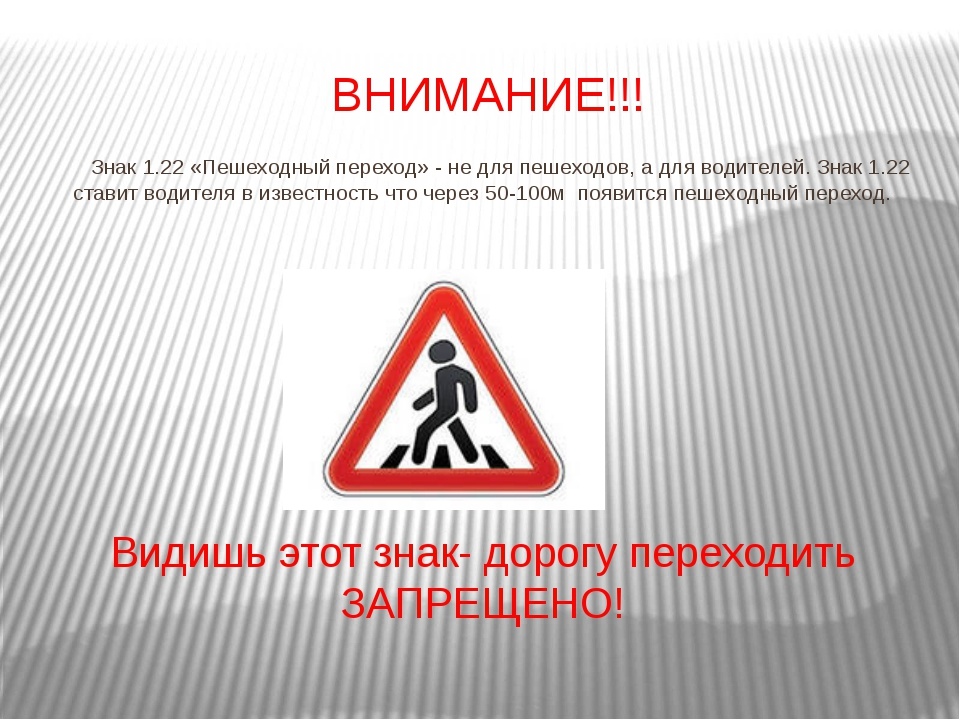 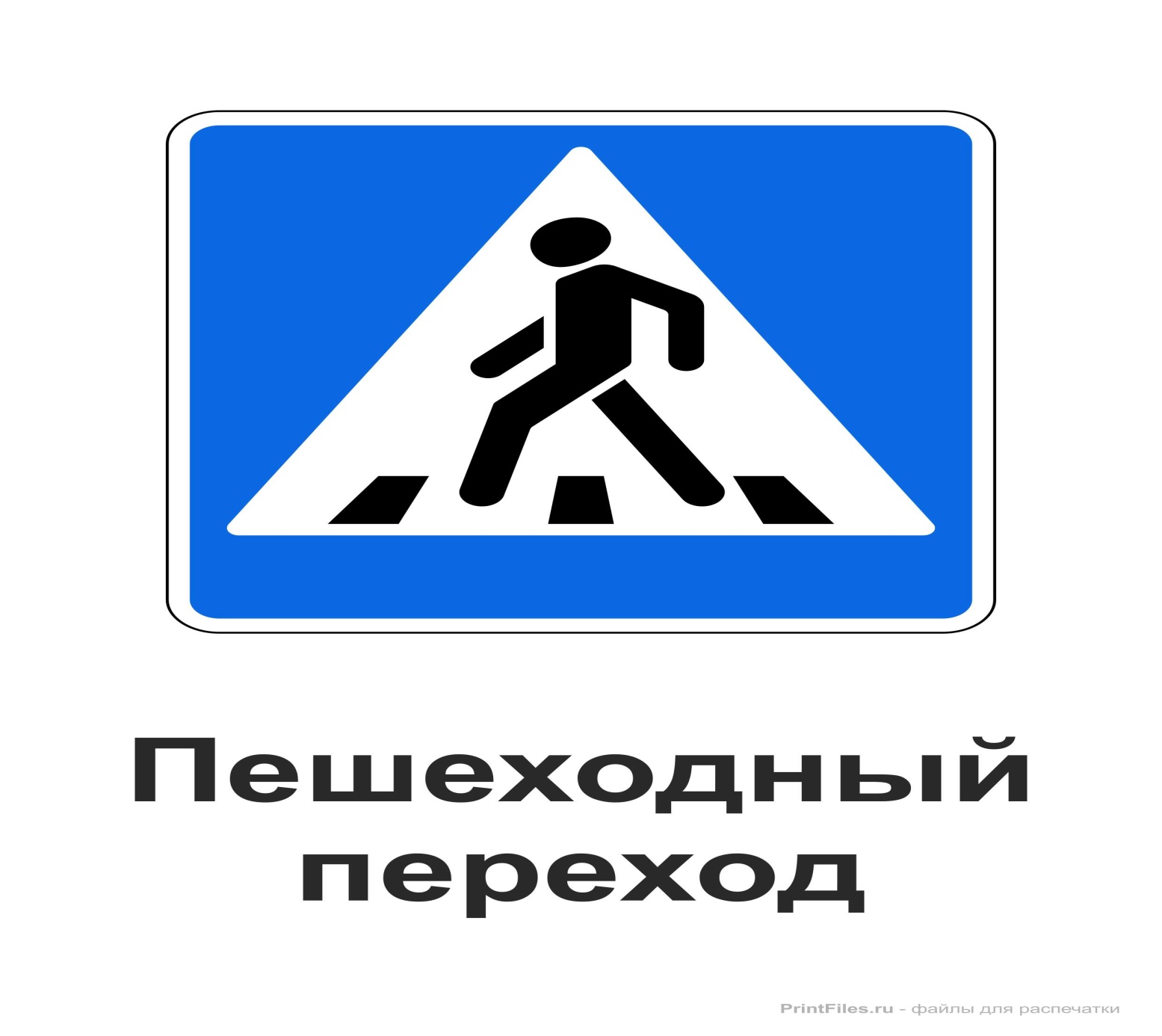 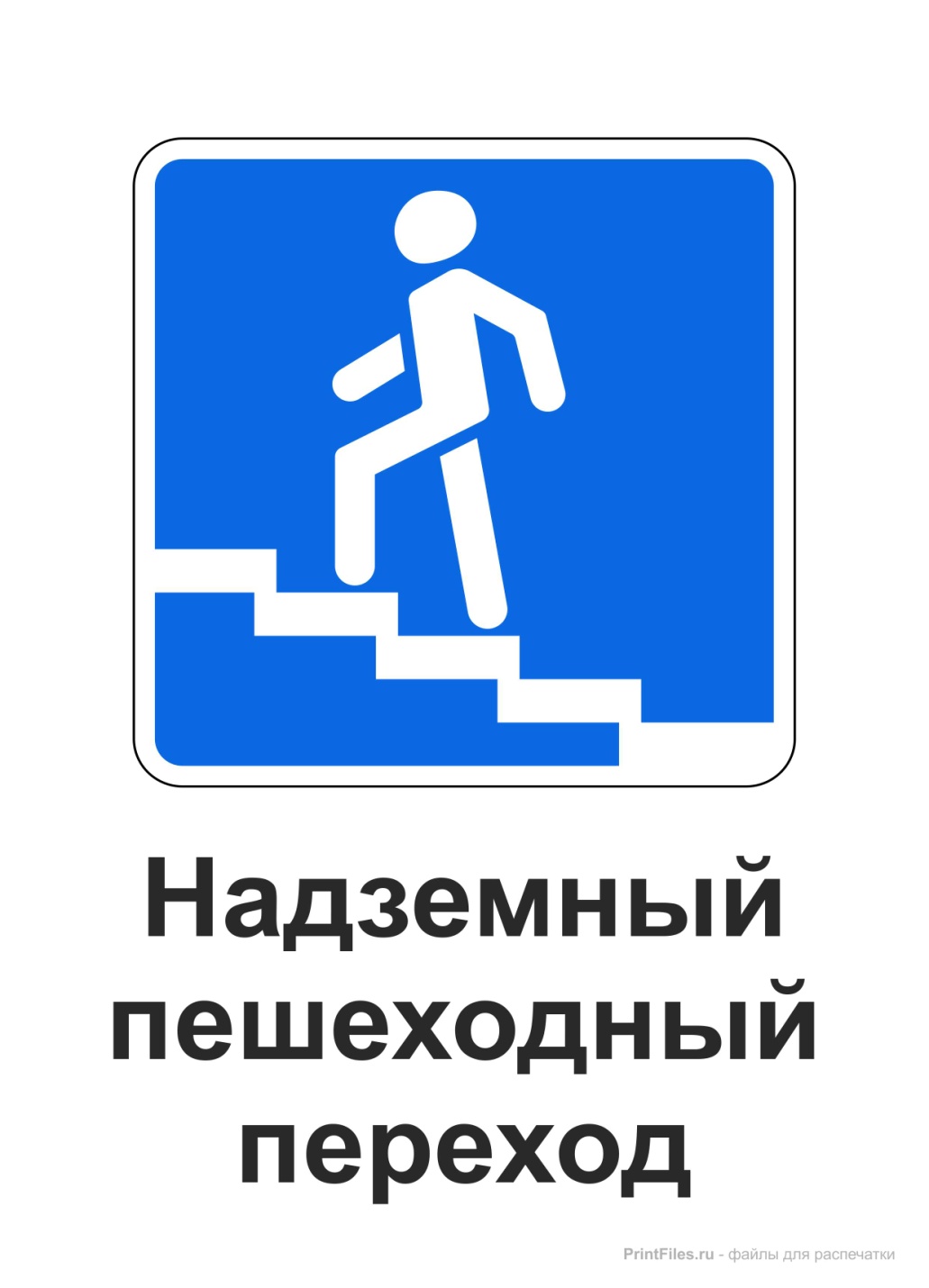 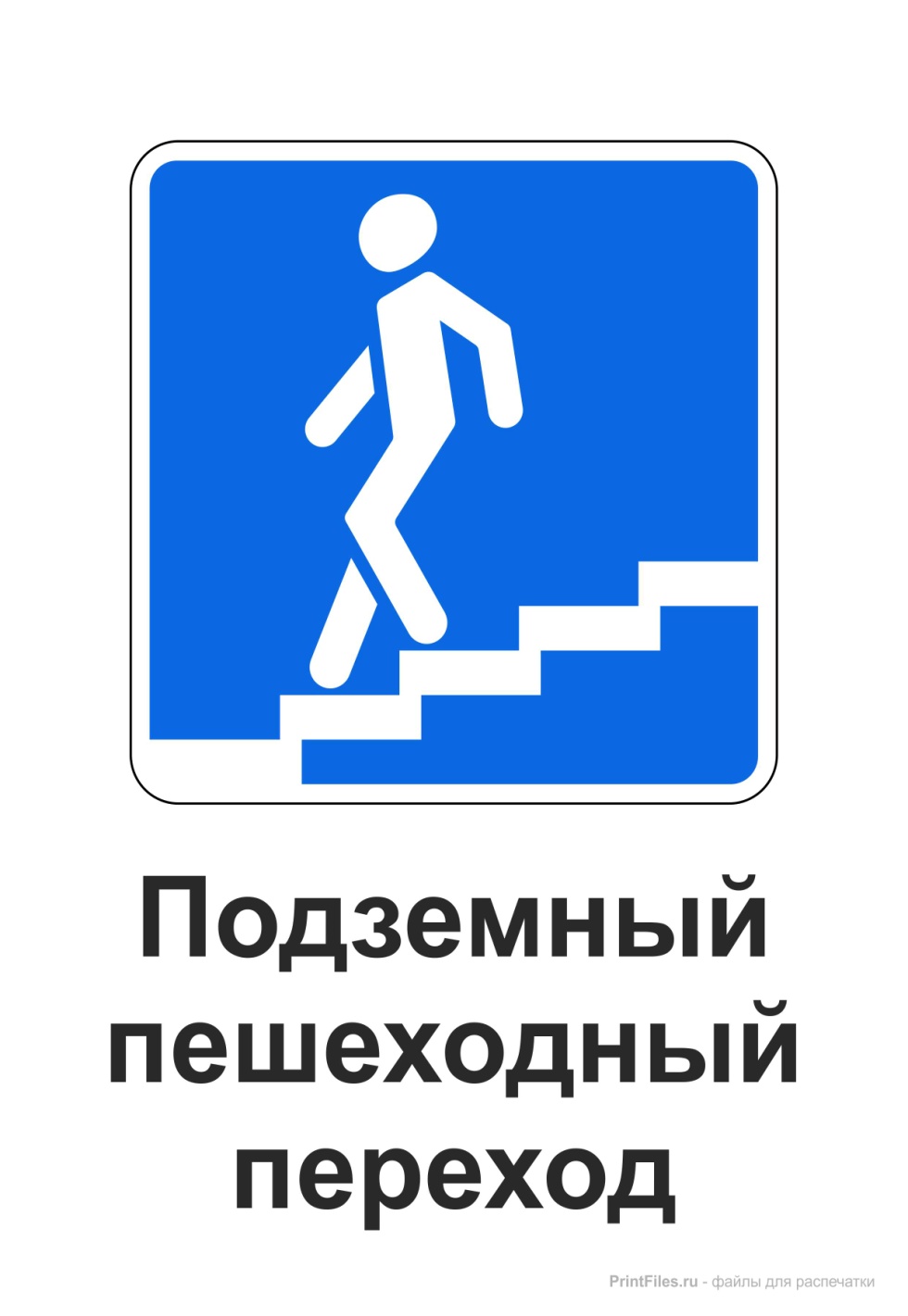 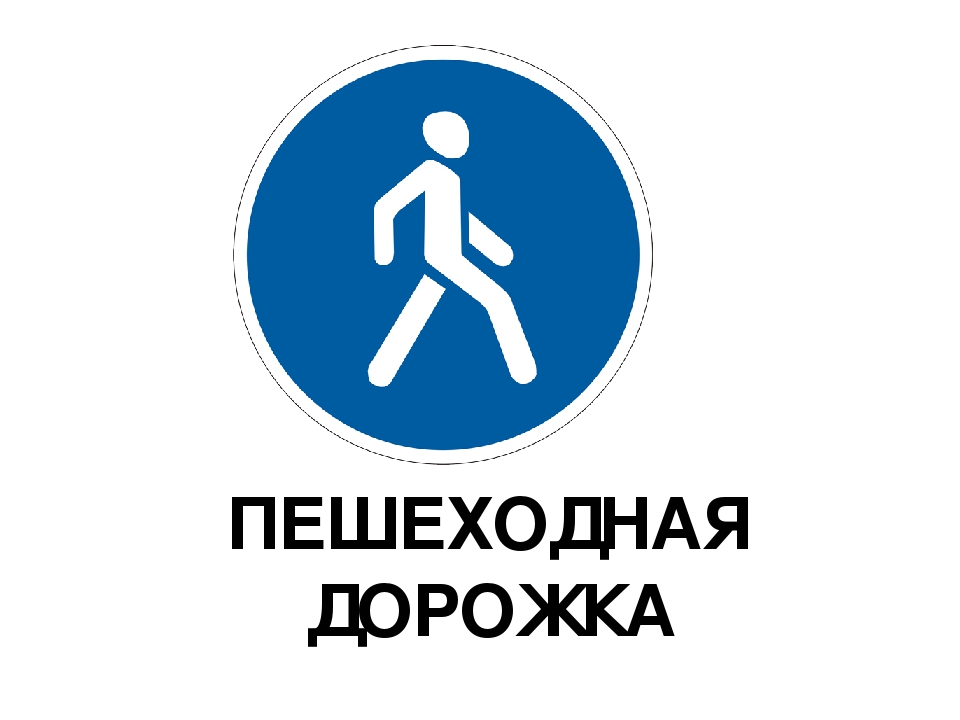 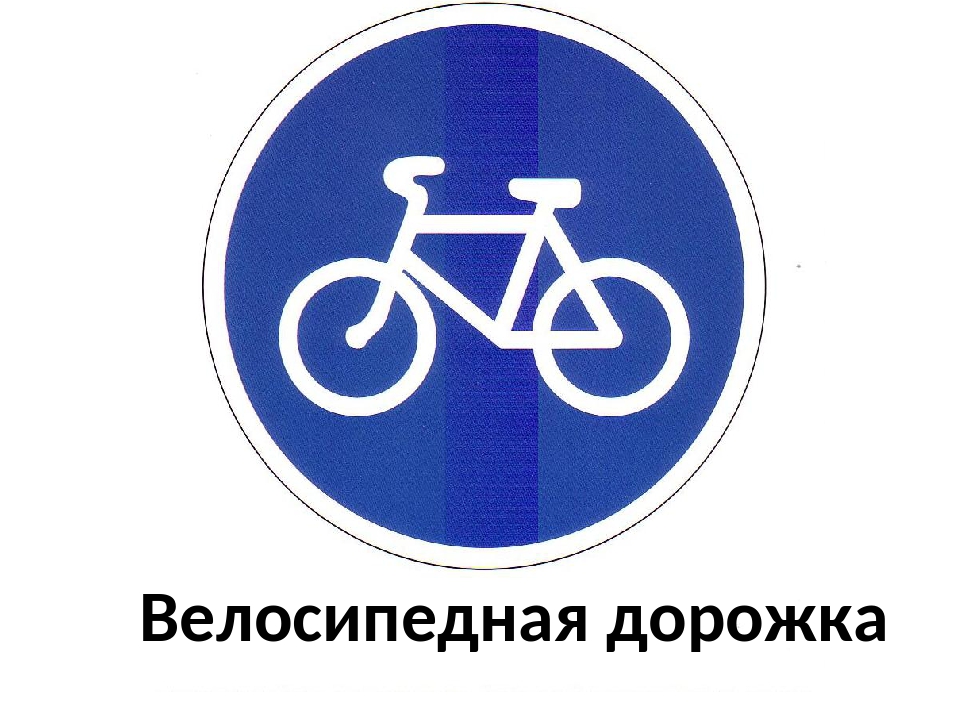 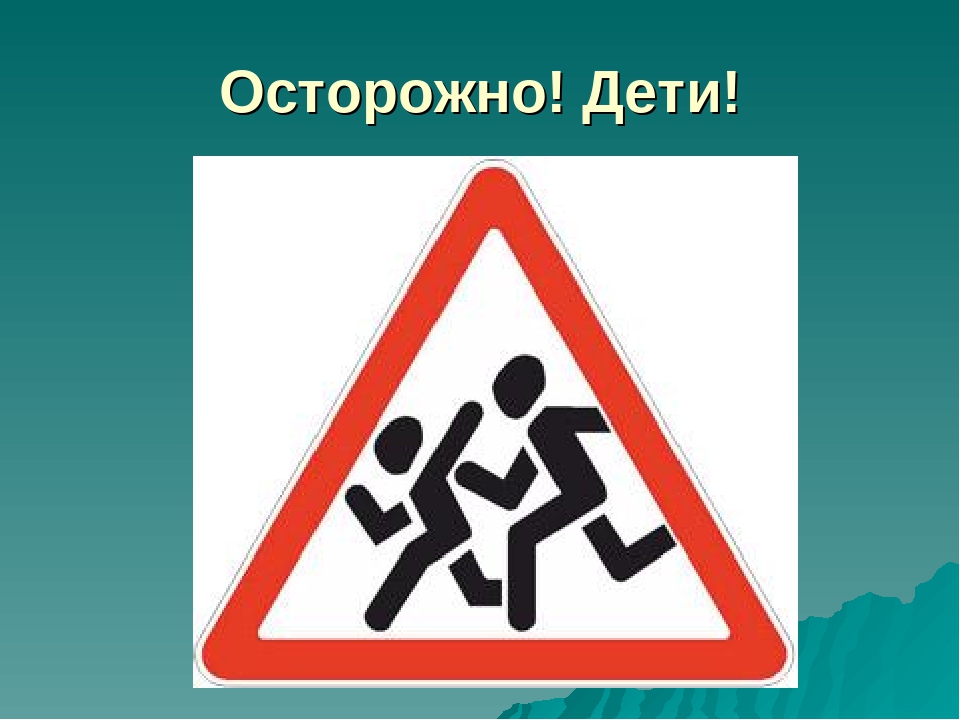